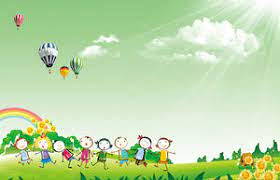 Pangajaran 1
Kaulinan Barudak
Sub Téma 1
maēn yoyo
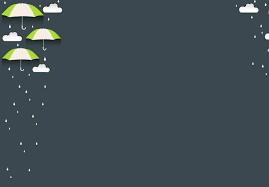 maēn kalēci
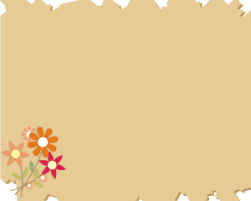 jajangkungan
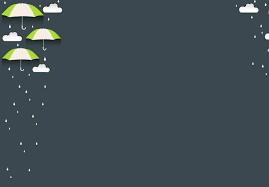 bēklēn
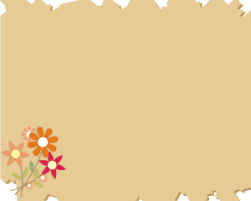 congkak
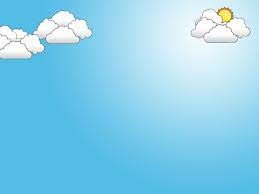 oray - orayan
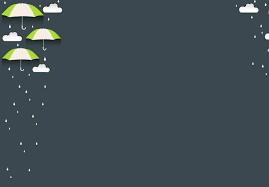 gobak sodor
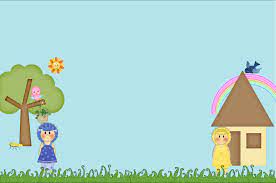 gatrik
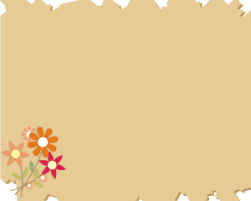 sondah
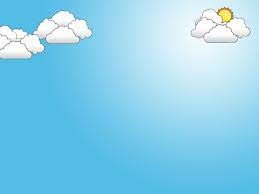 pérépét jéngkol
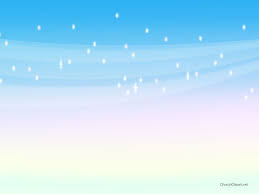 boy – boyan
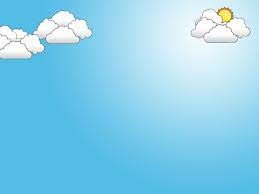 éngklé
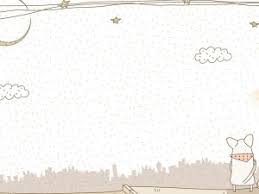 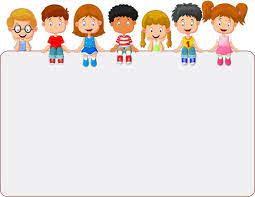 Tugas minggu payun:
Tulis hiji conto kaulinan 
        barudak bebas,  tuluy jelaskeun    
        kumaha cara maéna nganggé           
        bahasa sunda!
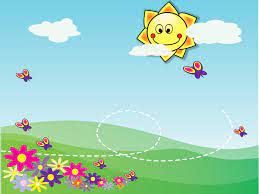 Hatur nuhun
Tetep sumanget diajarna ya Nak!!!